ELECTRONIC VOTING PC HOME AFFAIRS March 2023
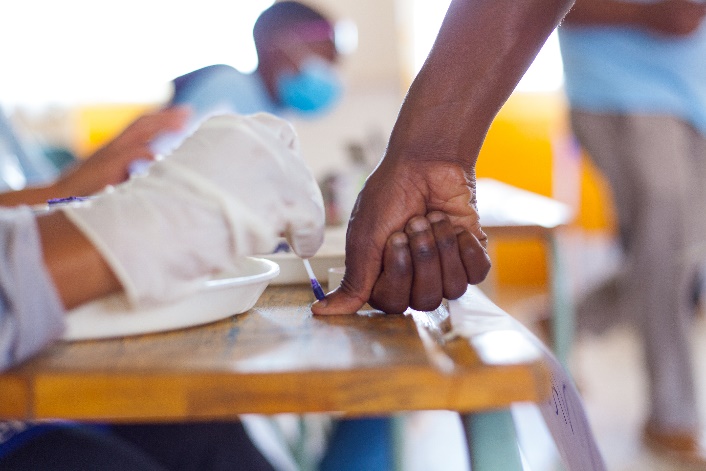 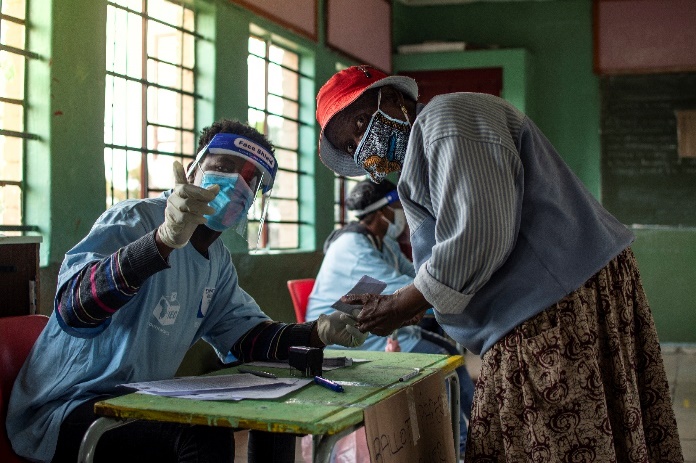 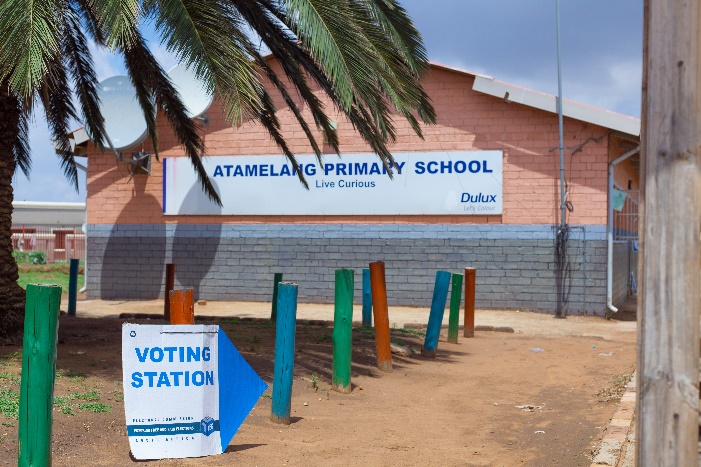 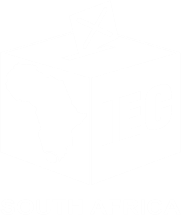 1
CONTENTS PAGE
Background 
Defining e-voting 
Types of e-voting 
Global status quo  
Analysis of e-voting types
Some lessons learnt
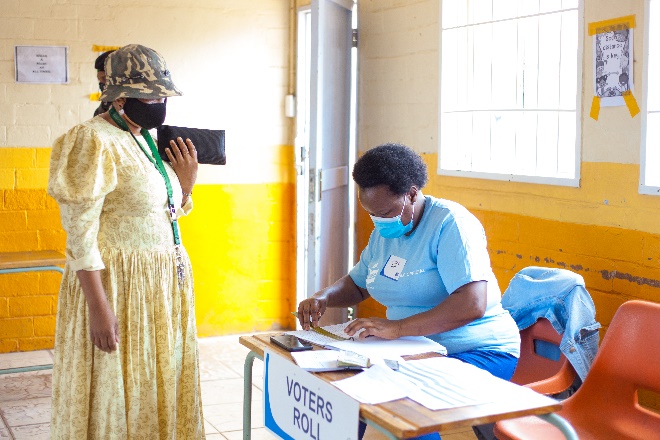 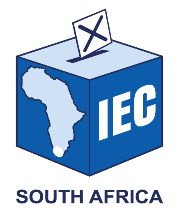 2
INTRODUCTION
In addition to the study visits undertaken over some years, in 2010/11 Electoral Commission commissioned research (desk-top study) into the cross-national experience of electronic voting 
In March 2013 the Electoral Commission convened a conference on e-Voting  
Members of political parties represented in Parliament were invited to participate, together with interested civil society organisations 
Addressed by international experts on e-voting and representatives from EMBs involved in e-voting
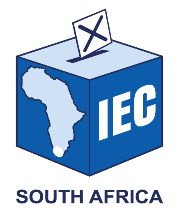 3
DEFINING ELECTRONIC VOTING
An electronic voting system may be defined as an integrated device that utilizes an electronic component for one or more of the following functions: ballot presentation, recording of vote & tabulation of votes cast
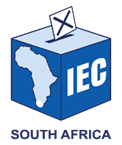 DEFINING ELECTRONIC VOTING
E-Voting may be conducted in an environment that is under control of EMB, or an environment that is not controlled by an EMB 
E-Voting in controlled environment, such as a polling station, include EVMs (electronic voting machines of India) & DREs (direct recording electronics of Brazil) 
E-Voting in uncontrolled environments include internet voting, mobile phone voting, fax & email voting (France, Canada, Japan, Estonia & USA)
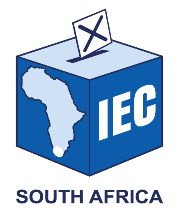 5
TYPES OF ELECTRONIC VOTING
E-Voting in controlled environments
EVMs or DREs: electronic voting machines or direct recording electronic – located inside of polling station & administered by voting staff 
Voter directly enters choice into electronic storage using touch-screen, push buttons, key pad or similar device 
Votes cast are stored onto memory cartridge, diskette or smart card
Used in India, Brazil, Venezuela, France, Russia, Japan & (parts of) USA
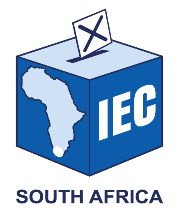 6
DIRECT RECORDING ELECTRONICS: BRAZIL
7
ELECTRONIC VOTING MACHINE: INDIA
8
DIRECT RECORDING ELECTRONICS: Virginia, USA
9
TYPES OF ELECTRONIC VOTING
E-Voting in controlled environments
Voter Verifiable Paper Audit Trail (VVPAT)
DRE VVPAT: an e-voting machine with added facility of printing piece of paper showing ballot choice of voters which are then placed in physical ballot box 
This allows for a manual re-count of ballots (audit trail) if votes are disputed
In effect DRE VVPAT involves use of electronic voting machines in parallel to paper ballot voting method, with latter as a back-up should results be disputed & subject to re-count, which is not possible if only e-voting machine is used
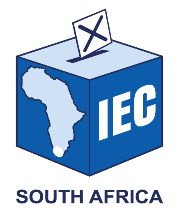 10
DRE IN CONJUCTION WITH VVPAT
11
TYPES OF ELECTRONIC VOTING
E-Voting in controlled environments
Optical scans are electronic counting machines
Votes are cast on paper ballots and fed into optical scanner which tabulates votes cast 
Used in Philippines in 2010 elections
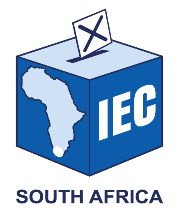 12
TYPES OF ELECTRONIC VOTING
E-Voting in un-controlled environments
Internet voting: available at polling stations or any location with access to internet (remote internet voting)
Estonia, Canada & France use remote internet voting 
Double envelope encryption used
Voter’s choice encrypted by voting application & placed in inner-envelope 
User signs name digitally & places details on outer envelope
Outer envelope received centrally & name crossed off voters’ roll 
Inner encrypted envelope, which is anonymous, entered into digital ballot box for counting
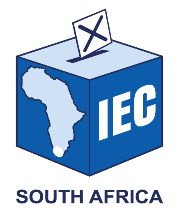 13
SOME SENSE OF COSTS
Manufacturers of e-voting machines mainly located in USA, with some in Canada, India & Brazil 
Costs: 
EVM without VVPAT: $100 in India to $7 000 in New York
EVM with VVPAT: additional $1 500 to cost of EVM
14
E-VOTING GLOBAL STATUS QUO
15
ANALYSIS - E-VOTING IN CONTROLLED CONTEXT
16
ANALYSIS -REMOTE INTERNET E-VOTING
17
LESSONS LEARNT
General dearth of academic literature on e-voting 
The international experience on e-voting is mixed. There is no clear move towards or away from e-voting 
Security of e-voting is improving with technologies such as block-chain yet risks may remain 
Some countries are willing to accept the risks associated with e-voting (India, Brazil, USA, Canada, Japan), whilst others are not (Netherlands, Germany, UK, Australia, Ireland)
18
LESSONS LEARNT
Decision to adopt e-voting is context-specific, influenced by size/geography of country, demographics, trust in EMB, political-legal culture, degree of tolerance of risks, etc
When deciding, ensure that e-voting is suitable & most appropriate solution for country – don’t adopt e-voting because `everyone else is doing it & we want to look modern’
Should a decision be made to trial & pilot e-voting, transparency (open source software), inclusivity (buy-in of stakeholders) & trust (in EMB) are critical factors in successful implementation
19
LESSONS LEARNT
Should e-voting be adopted, critical to ensure independent certification & audit of e-voting system to allow for independent confirmation of election results 
Should e-voting be adopted, critical to ensure well-trained voting staff, political parties & voters – open, transparent process for stakeholder buy-in & confidence in system 
Process of introducing e-voting (transparency, inclusivity, stakeholder buy-in) is as important as the technicalities of e-voting product
20
THE END
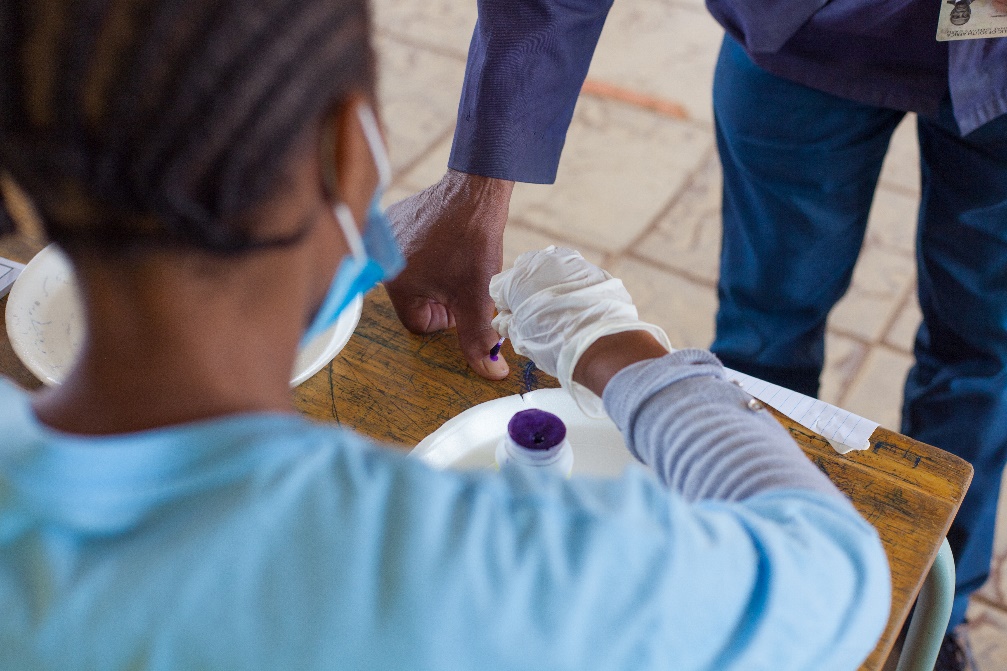 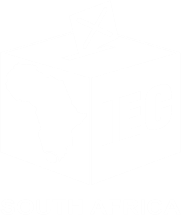 21